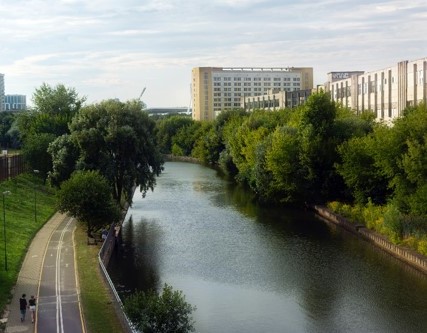 Parque Urbano
¿Este río podría ser cruzado por animales grandes? 	Si___ No___

¿Los pájaros anidarían en estos árboles? 		Si___ No___

¿Este sería un buen hábitat para plantas nativas? 		Si___ No___
 
¿Los corredores biológicos pueden funcionar en las ciudades? 	Si___ No___
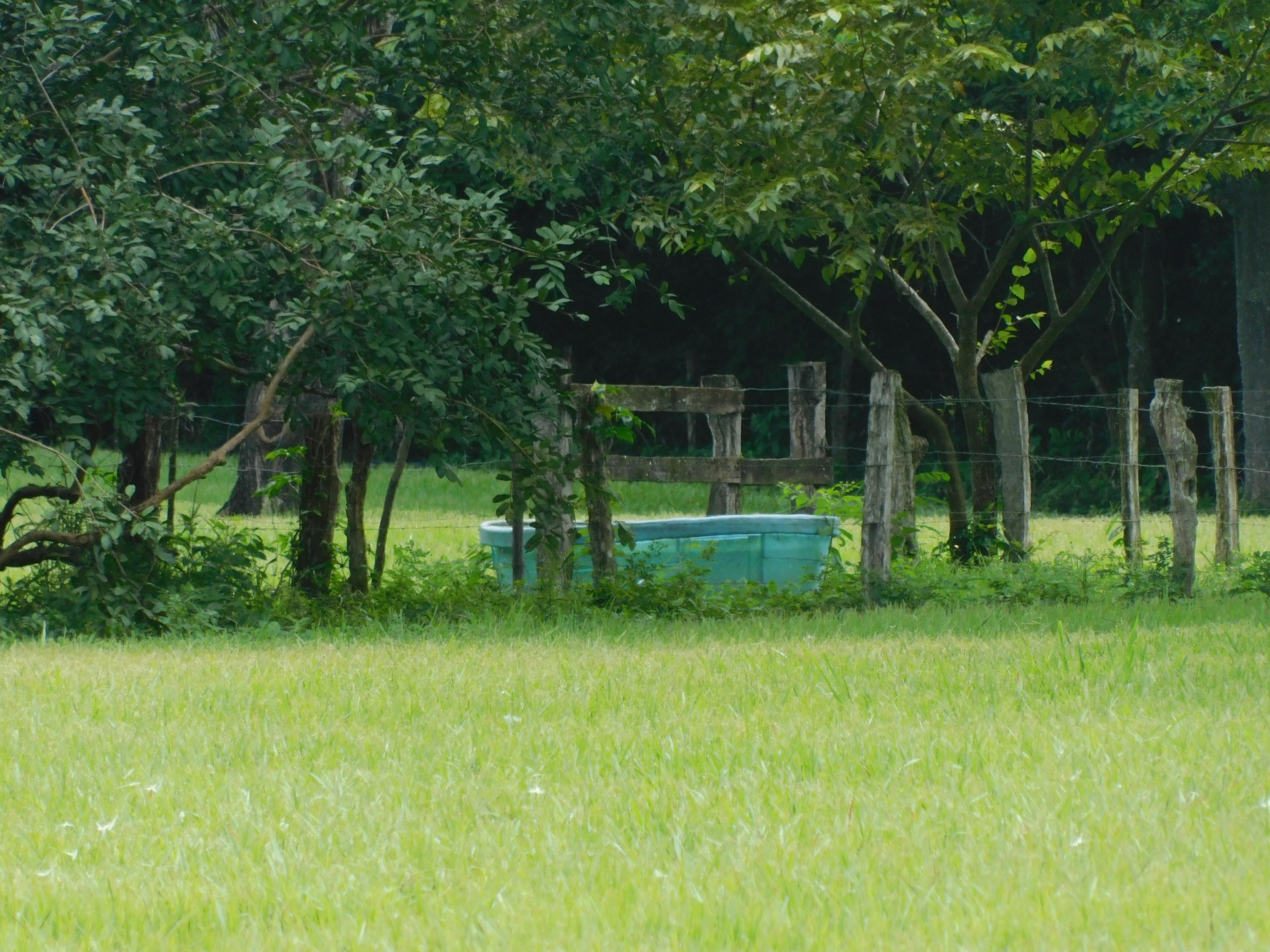 Cerca del Rancho
¿Animales como los venados se sentirían seguros pasando por aquí? 	Si___ No___

¿Las ardillas anidarían en estos árboles? 			Si___ No___

¿Este será un lugar seguro para que las aves se alimenten? 		Si___ No___
 
¿Las fincas siempre tienen buen hábitat? 			Si___ No___